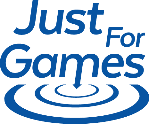 Publishing
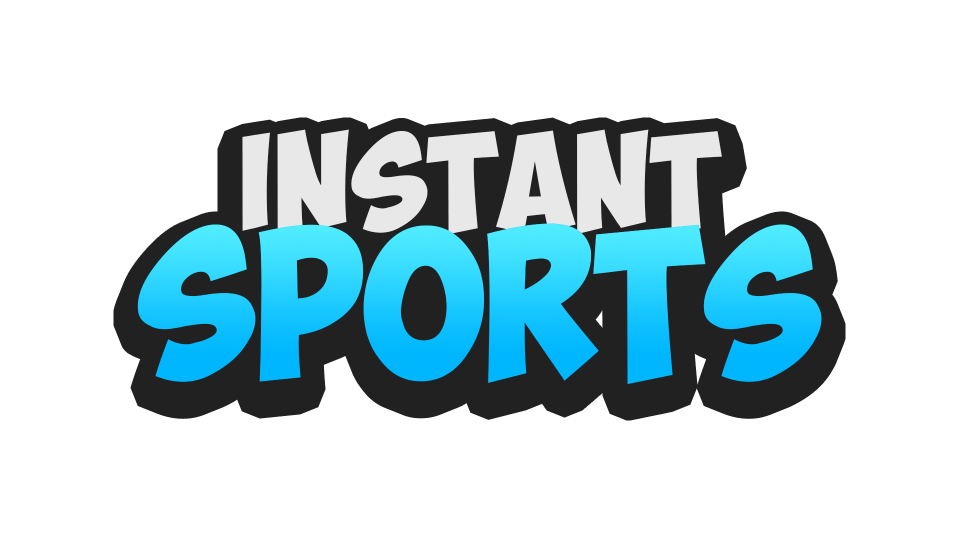 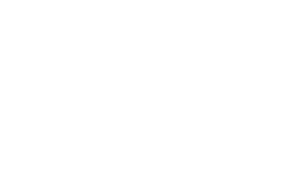 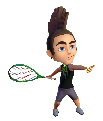 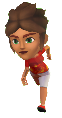 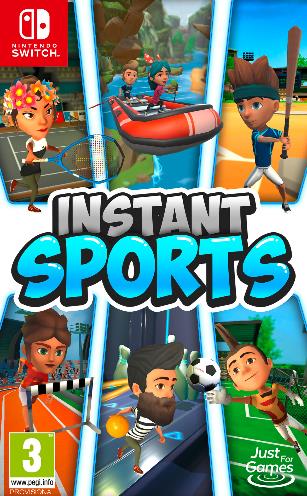 Instant Sports
Release date: 16 August 2019
• Nintendo Switch, Home of the party games ! Mario Party (5,5m° units), 1-2 Switch (Nintendo, 2,9m° units), Go Vacation (Nintendo, 370K units) Carnival (2K Games, 300K units), Sports Party (Ubisoft, 170K)… and now Instant Sports ! 

• Enjoy varied game modes through 6 different sports in local coop or versus with up to 8 players : Tennis, Bowling, Hurdles, Canoe race, Goal Keeper and Baseball !
•  Easy to understand and handle (through motion control) so that every family member can have Instant Fun !

•  Huge replayability to beat high scores and unlock loads of customization items
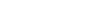 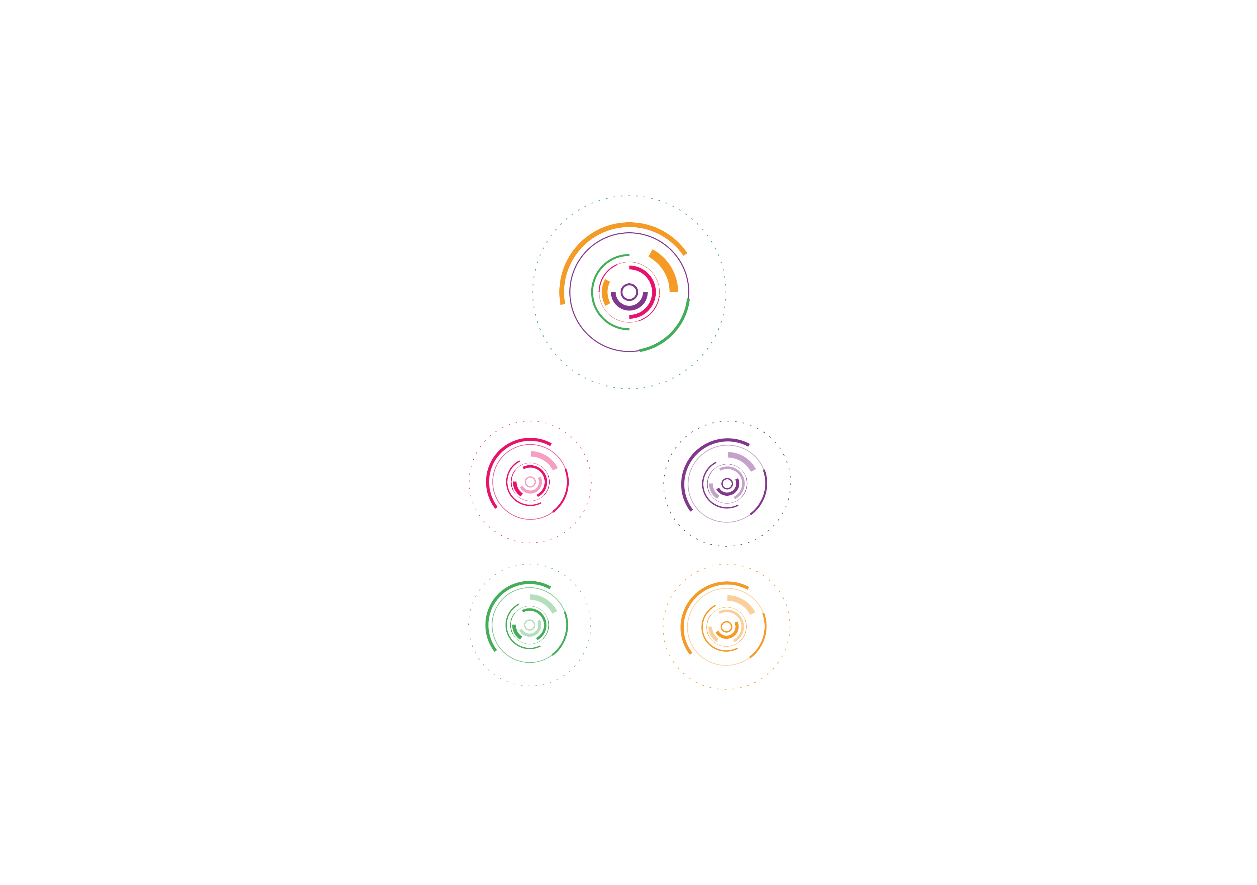 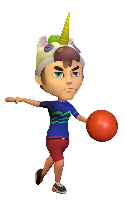 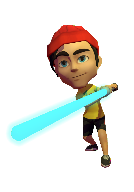 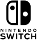 •  Hardware :

• Genre : Party Game

• Studio/Publisher :  Break-First / Just 
For Games

• SRP : 29,99€  SWITCH
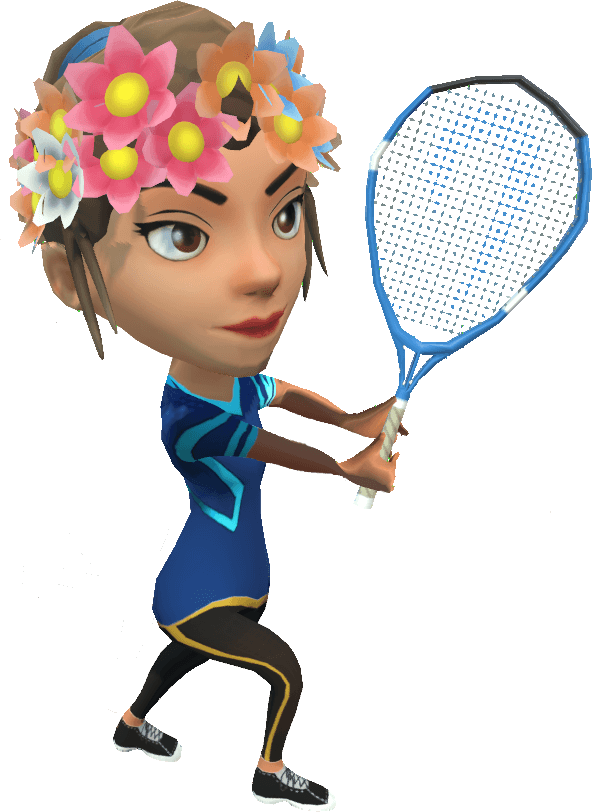 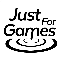 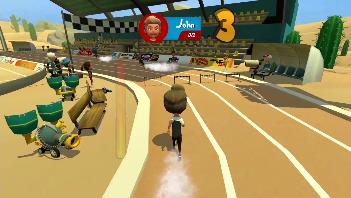 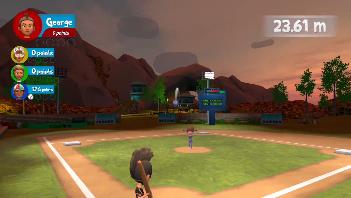 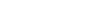 Race Hurdle
Baseball
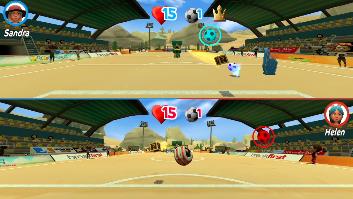 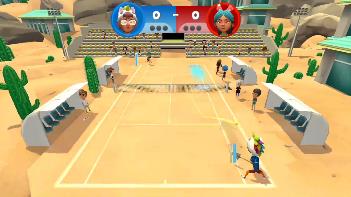 Tennis
Goal Keeper
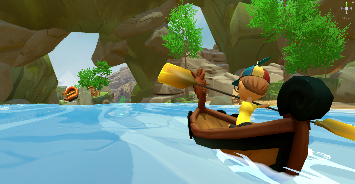 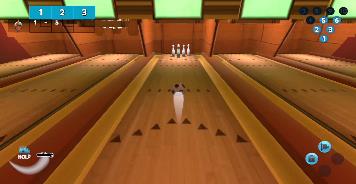 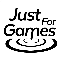 Bowling
Canoe